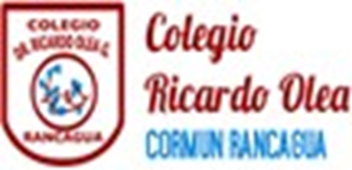 Agenda de anticipación
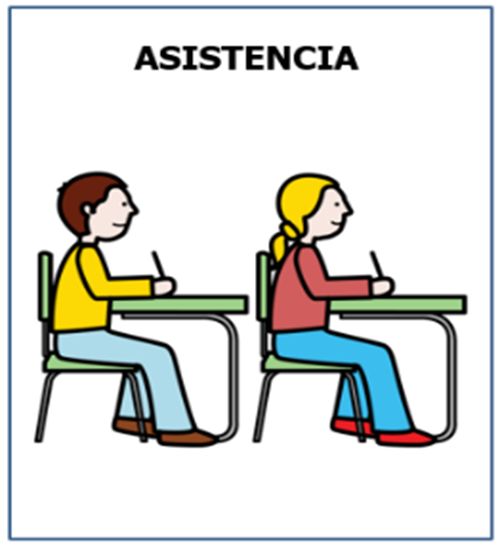 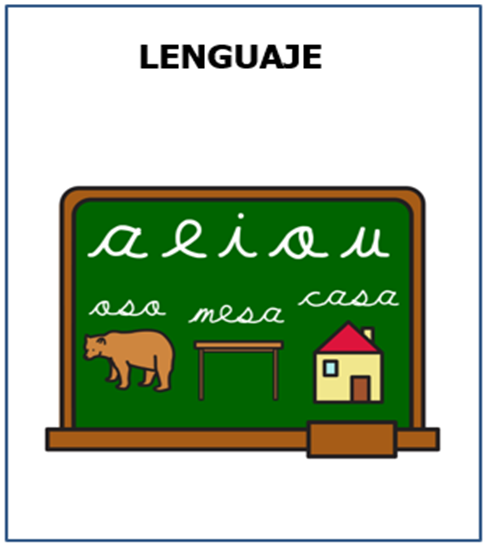 Emojis de las emociones
¿Cómo te has sentido durante la semana?



¿Cómo te sientes hoy?
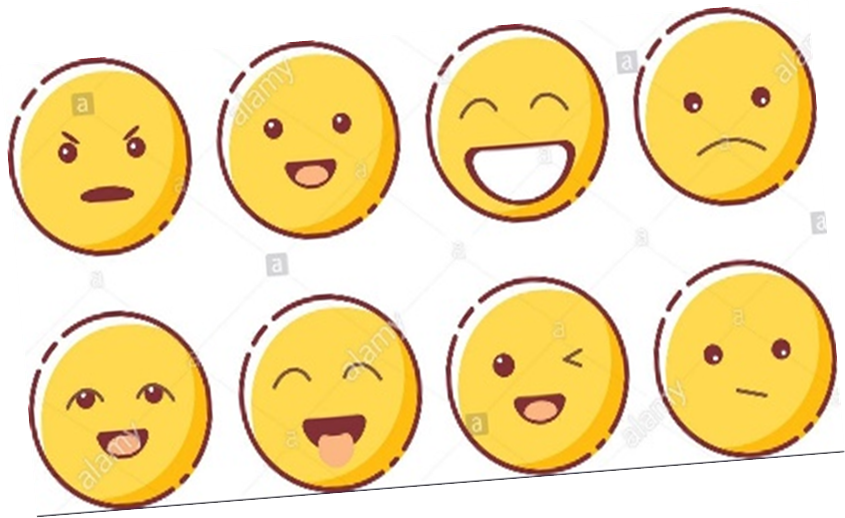 Objetivo de la clase
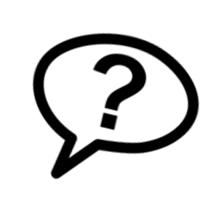 ¿Qué haremos hoy?

Transcribir y comprender frases del método palabra + palabra, utilizando las unidades 1,2 y 3.
Actividad: transcribir las siguientes frases.
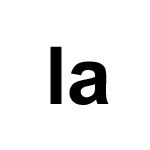 La mamá
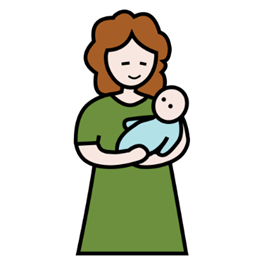 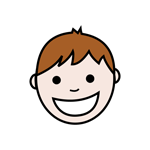 El niño
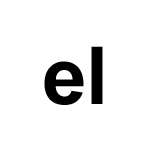 Ojo y boca
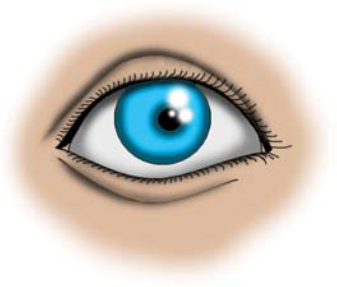 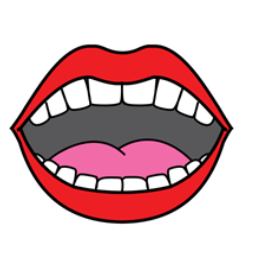 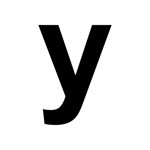 Come queso
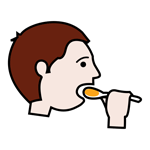 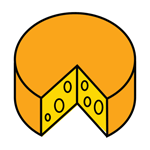 La niña lee
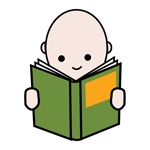 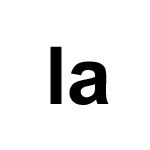 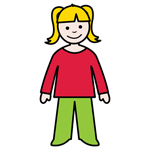 El papá come pan
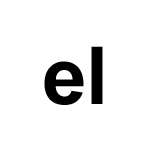 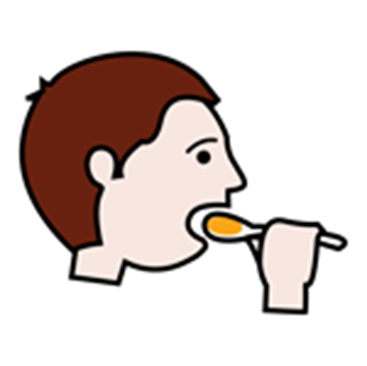 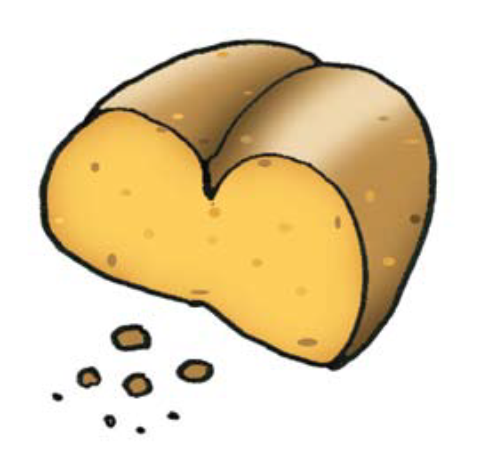 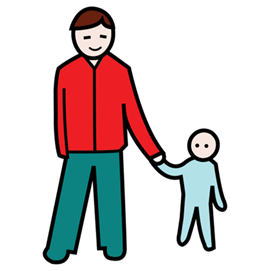 La abuela come galleta y huevo
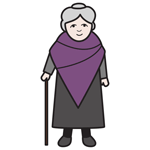 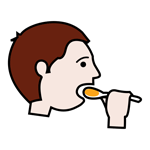 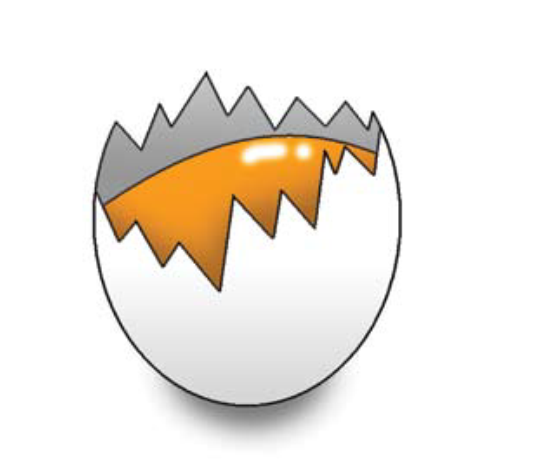 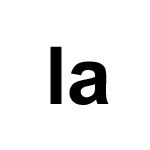 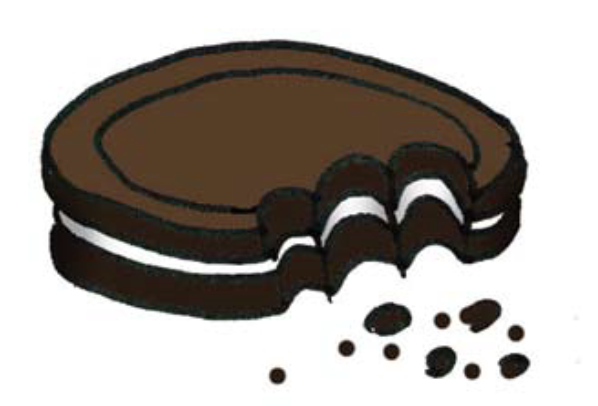 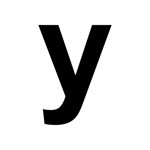 Cierre: Ruleta interactiva
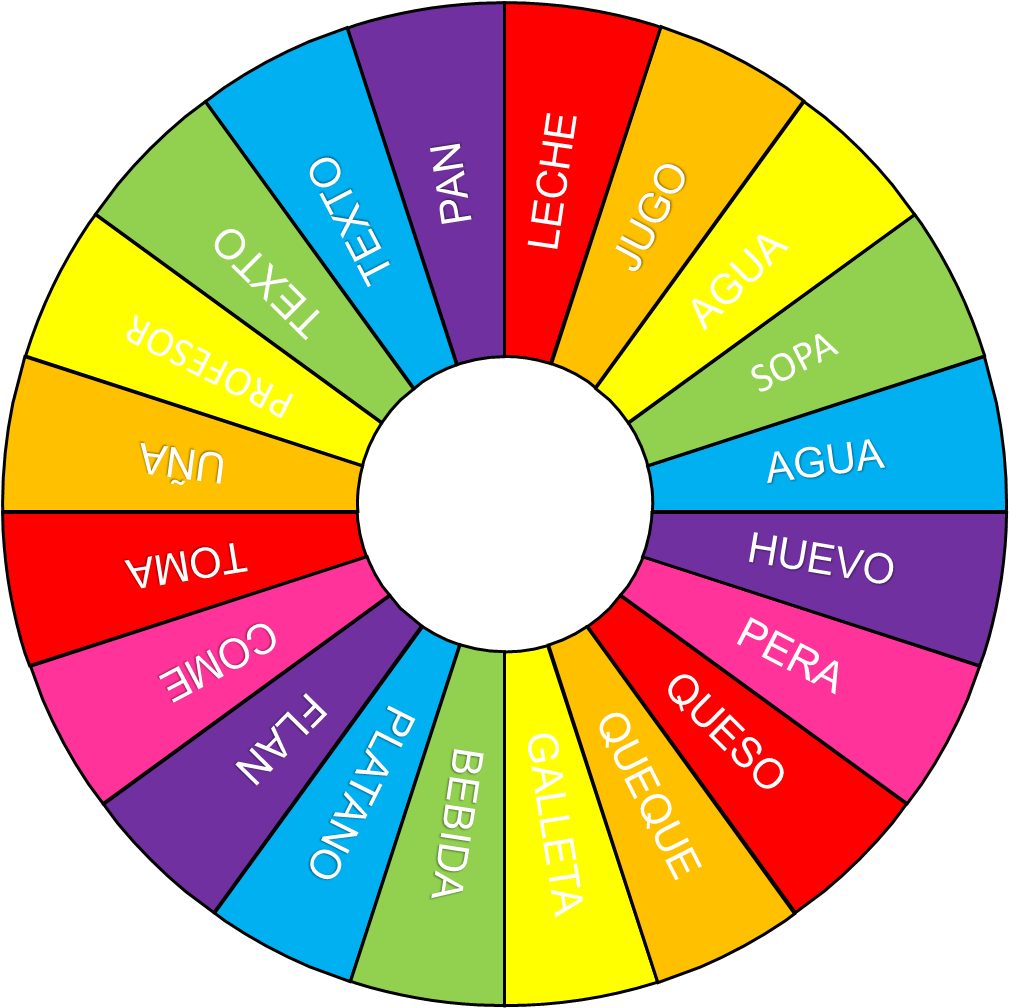 Despedida